Instructions
The verb boxes and randomiser wheels are completely editable and can be filled with different vocabulary.
To change the text on the wheel:

Right click on the wheel.
Select ‘Edit Data' from the menu that appears.
Change the text.
Close the menu.
If your new word has shifted position off the wheel, left-click the word and drag it back into place.
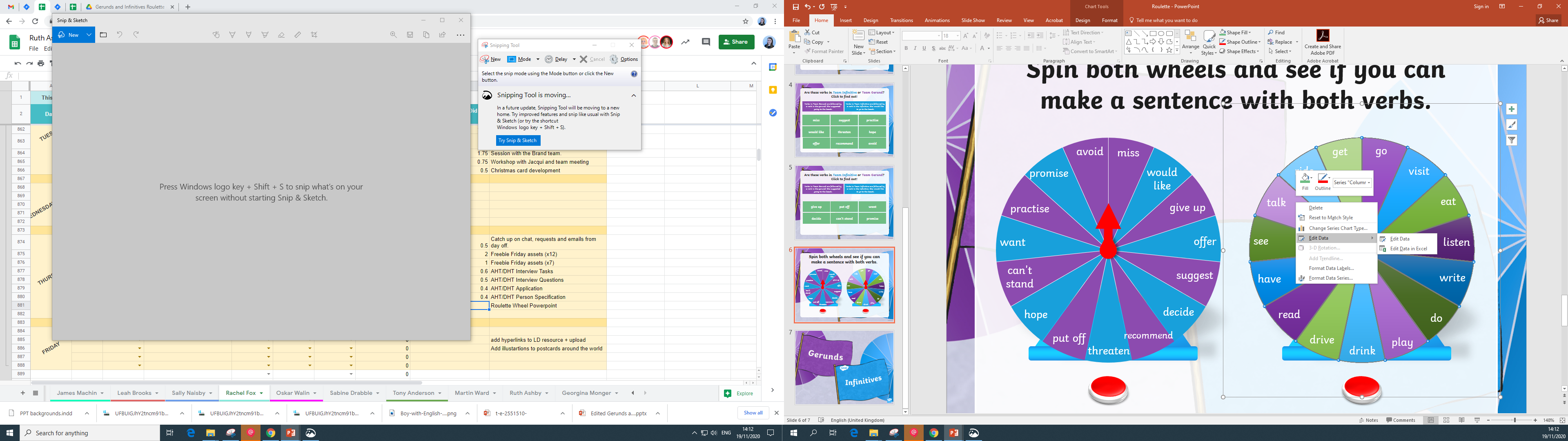 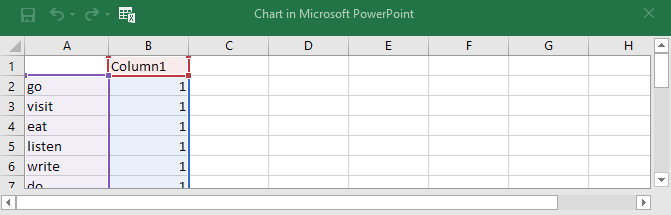 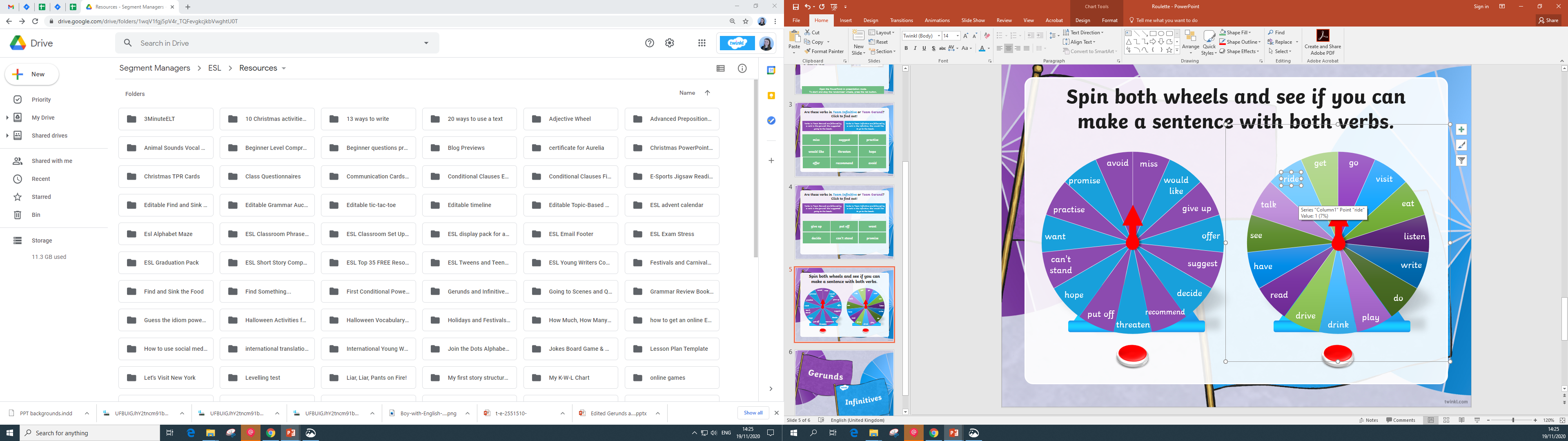 Open the PowerPoint in presentation mode.
To start and stop the randomiser wheels, press the red button.
Are these verbs in Team Infinitive or Team Gerund? Click to find out!
Verbs in Team Gerund are followed by a verb in the gerund: She suggested going to the beach.
Verbs in Team Infinitive are followed by a verb in the infinitive. She would like to go to the beach.
suggest
practise
miss
would like

Team Infinitive
threaten

Team Infinitive
hope

Team Infinitive
offer

Team Infinitive
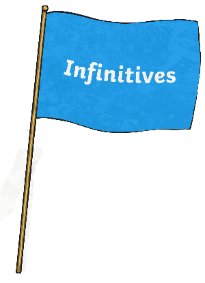 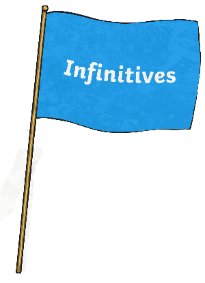 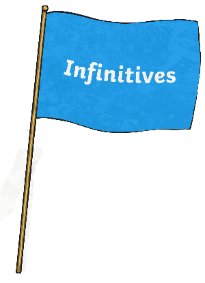 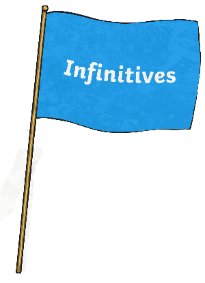 threaten
hope
would like
recommend
avoid
offer
miss

Team Gerund
practise

Team Gerund
suggest

Team Gerund
avoid

Team Gerund
recommend

Team Gerund
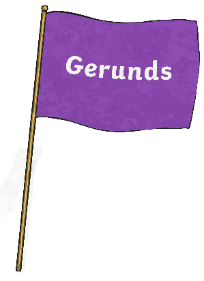 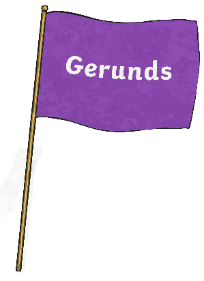 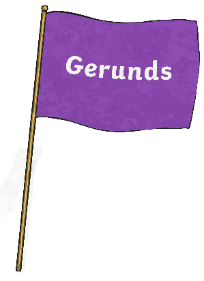 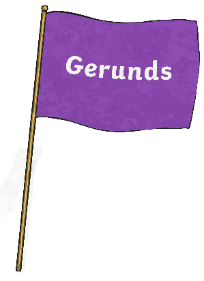 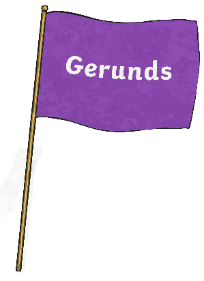 Are these verbs in Team Infinitive or Team Gerund? Click to find out!
Verbs in Team Gerund are followed by a verb in the gerund: She suggested going to the beach.
Verbs in Team Infinitive are followed by a verb in the infinitive. She would like to go to the beach.
put off
want
give up
decide

Team Infinitive
want

Team Infinitive
promise

Team Infinitive
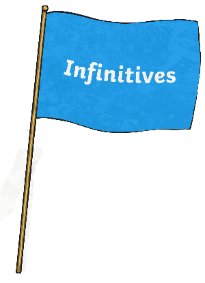 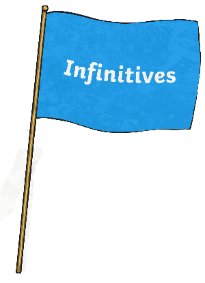 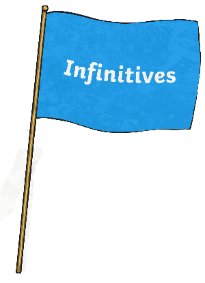 can’t stand
promise
decide
give up

Team Gerund
can’t stand

Team Gerund
put off

Team Gerund
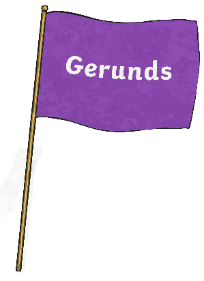 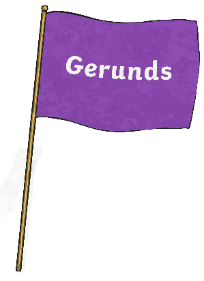 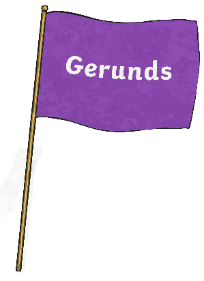 Spin both wheels and see if you can make a sentence with both verbs.
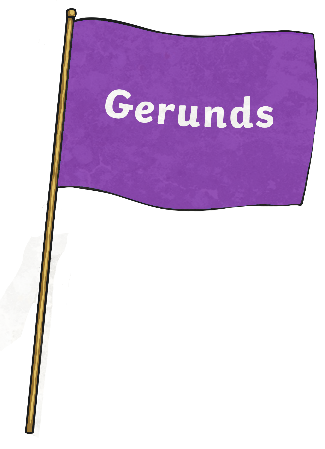 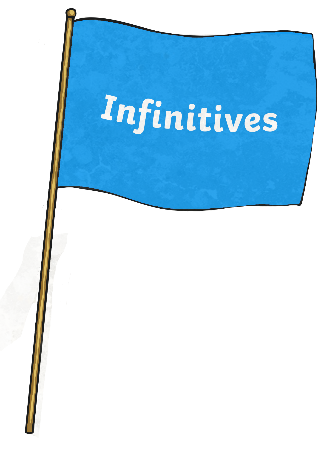